Výroky o priateľstve
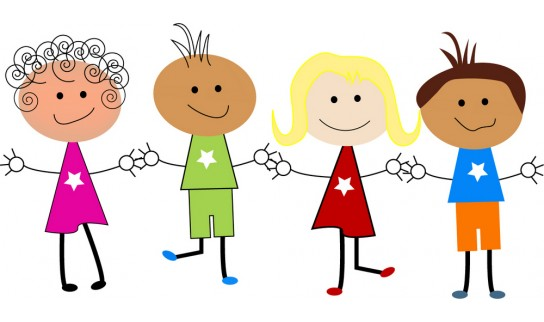 Andrej Vdoviak 6.A
Bez dôvery nie je priateľstvo. (Epikuros)
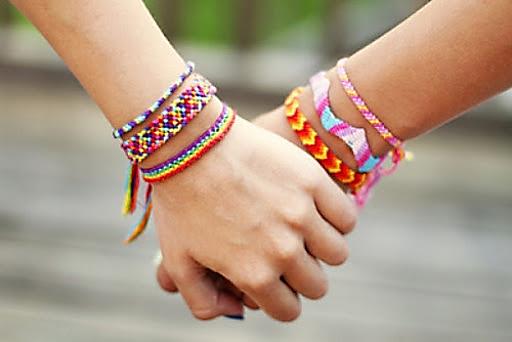 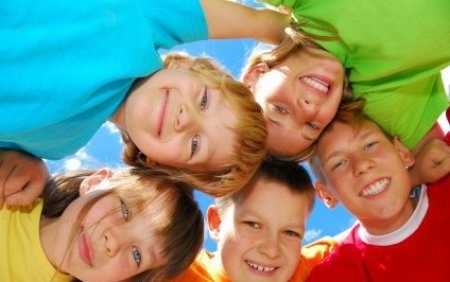 Bez slobody nie je pravé priateľstvo.(George Sand)
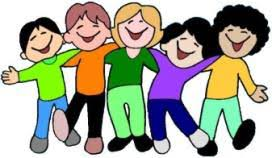 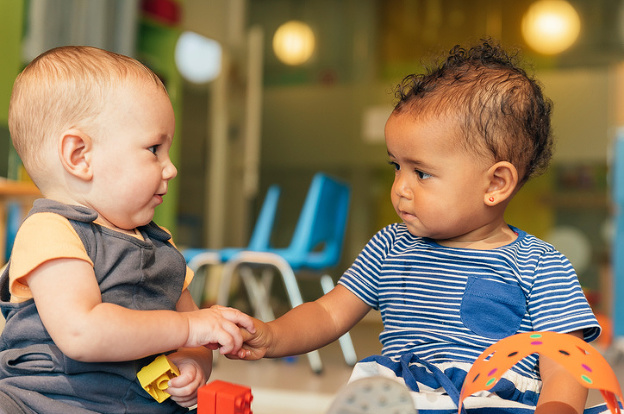 Priateľstvo môže pretrvávaťjedine medzi dobrými ľuďmi. (Marcus Tullius Cicero)
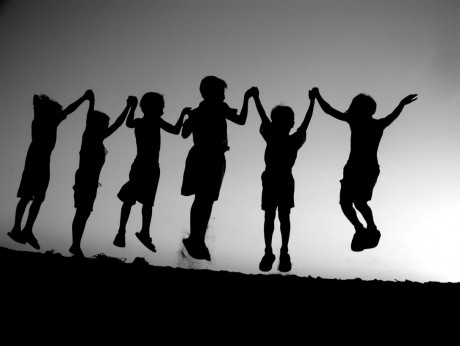 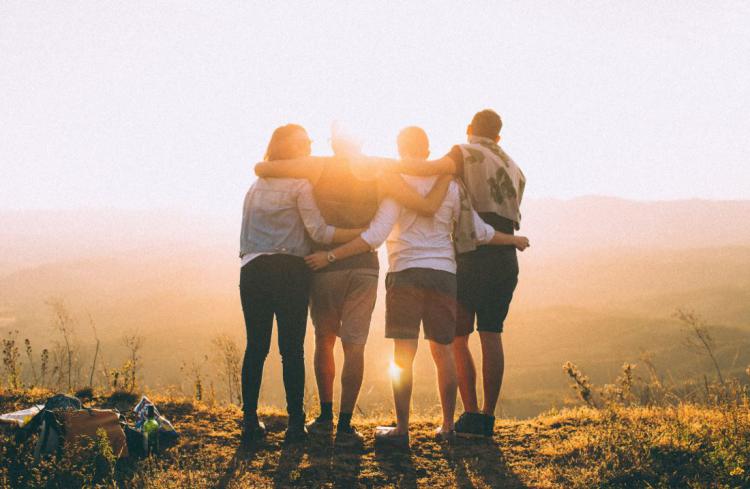 O priateľstve možno hovoriť len tam, kde je vzájomné porozumenie. (Aristoteles)
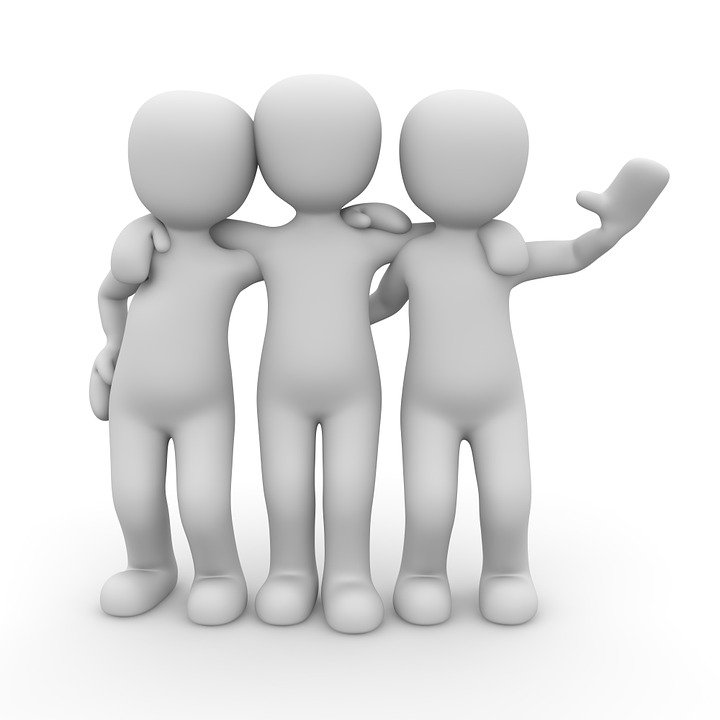 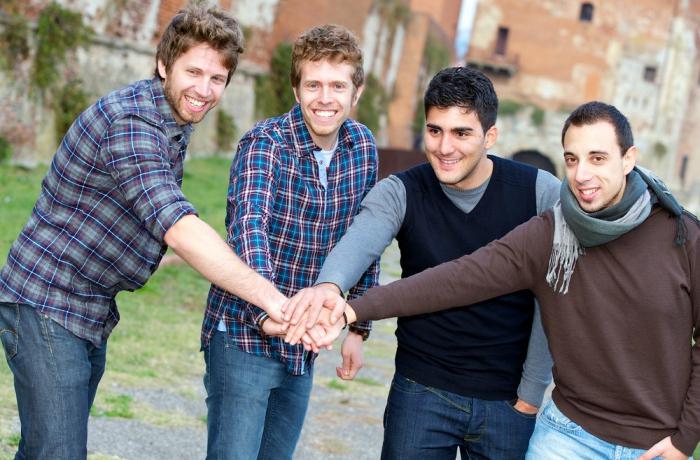 Láska môže zomrieť na pravdu, priateľstvo na lož. (Abel Bonnard)
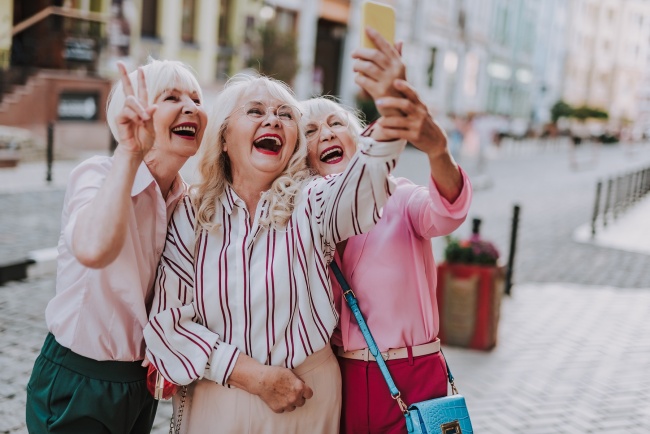 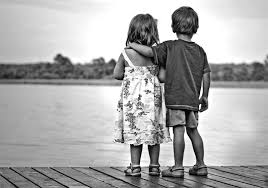 Malé dary priateľstvá upevňujú,veľké ich ohrozujú. (Oscar Wilde)
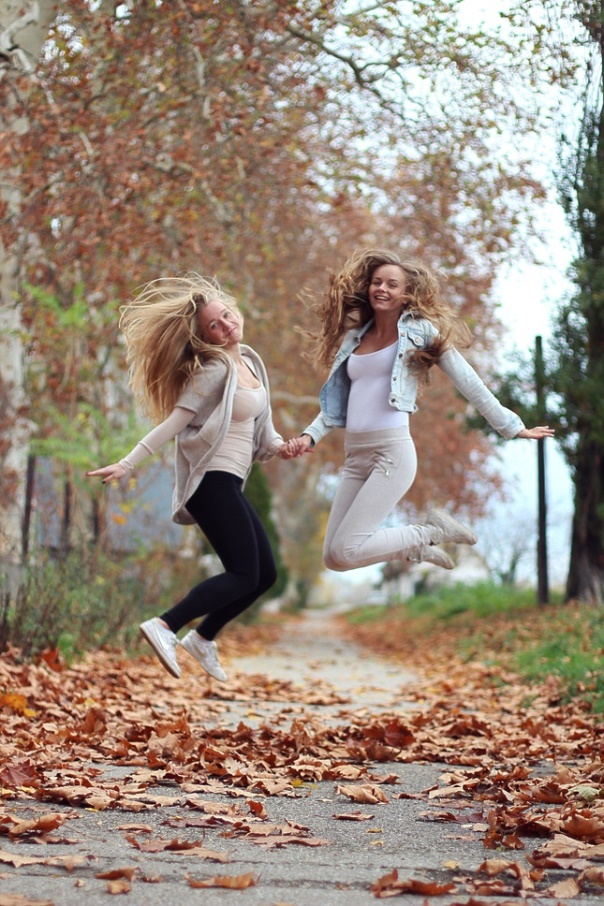 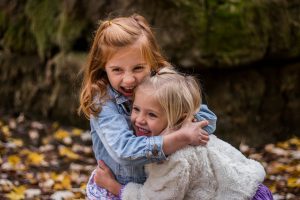 Nenávisť je vždy prezieravejšia a vynaliezavejšia ako priateľstvo. (Pierre Choderlos de Laclos)
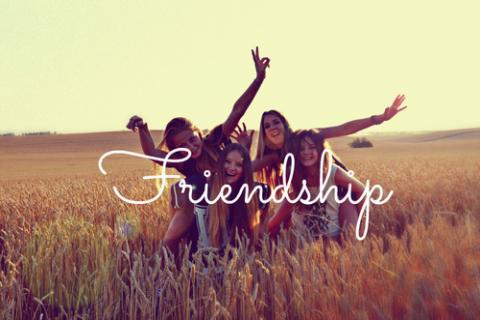 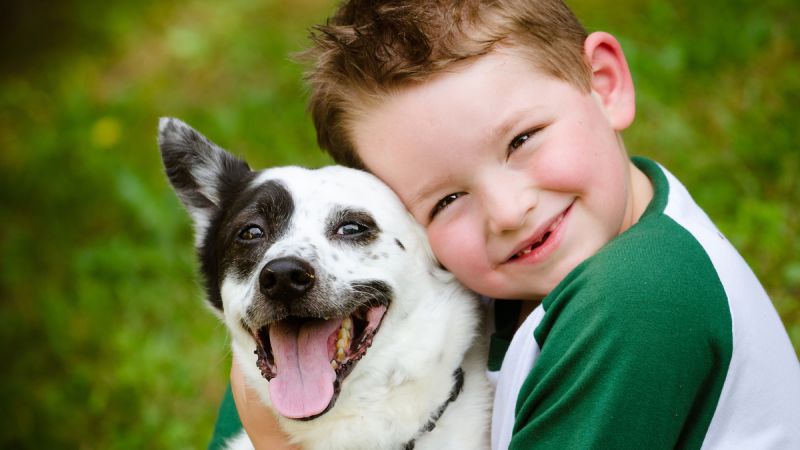 Naučme sa preukázať človeku priateľstvo, pokiaľ je živý, a nie až keď zomrie. (F. Scott Fitzgerald)
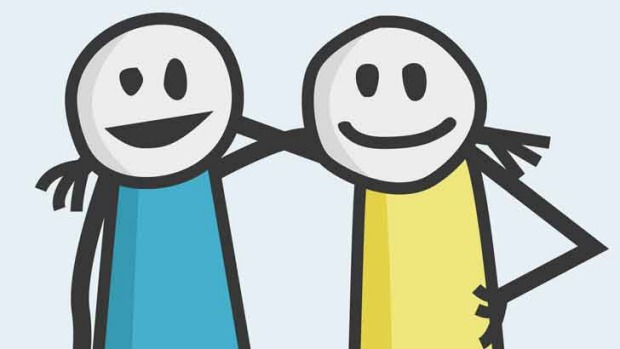 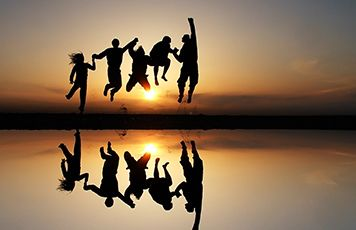 Ďakujem za pozornosť :)